الموروث الثقافي والنظرة المجتمعية تجاه الحمل بواسطة الرحم الاصطناعي
أ.د مها مشاري السجاري
كلية العلوم الاجتماعية 
جامعة الكويت
الفهرس
A
المقدمة 
الدراسات السابقة
أهداف الدراسة 
المنهجية 
النتائج 
الخاتمة
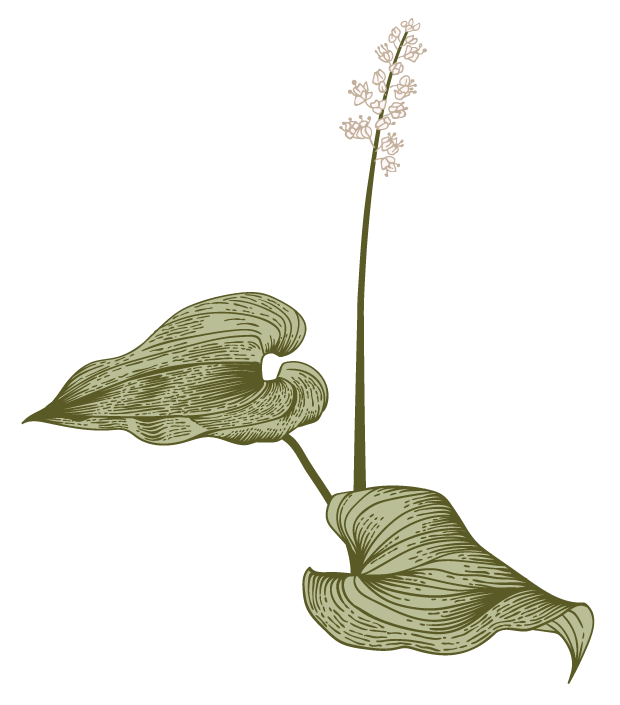 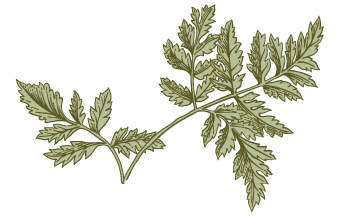 Presentation title
2
المقدمة
تعتبر غريزة الامومة من أعظم وأجمل الاحاسيس التي تشعر بها الام لارتباطها مع طفلها ابتداء من مرحلة الحمل والتي تعتبر تلك المرحلة من أكثر المراحل الحيوية في حياة كل من المرأة الحامل والجنين والتي تتوطد خلالها علاقة مصيرية تحكمها عوامل عدة تؤثر على حياتهما كالعوامل الاقتصادية والسياسية والاجتماعية ومن أبرزها وأكثرها خطورة هي العوامل والمعتقدات والممارسات الثقافية الشائعة في المجتمع.
Presentation title
3
الدراسات السابقة
دراسة السجاري والخرينج والقعود (2017) هدفت الى قياس العلاقة بين درجة التدين  ومفهوم الرضا عن الحياة  وجودة الحياة  لدى 124 من المصابين بمرض السرطان في المجتمع الكويتي. 
دراسة السجاري (2018) هدفت إلى قياس مدى المعرفة ودرجة التقبل وما هي أهم المصادر المعلوماتية حول التبرع بالأعضاء عند 1227 من أفراد المجتمع الكويتي من خلال دراسة أبرز الاسباب الثقافية والدينية والقانونية التي تشجع أو تحد من تقبل فكرة التبرع بالاعضاء.
دراسة السجاري( 2019) بحثت عن تأثير المعتقدات الثقافية على أسلوب حياة اليومي ل619 امرأة كويتية لمرحلة ما قبل الولادة فيما يتعلق بنوعية وكمية الاطعمة المسموح او الممنوع تناولها اثناء الحمل والانشطة الرياضية التي تمارسها أثناء فترة الحمل و ما هي الحركات أو الوضعية البدنية للمرأة الحامل المستحب القيام بها أو تجنبها لسلامة الأم الحامل والجنين.
دراسة السجاري والكندري (2020) هدفت إلى  قياس نمط حياة 214 امرأة حامل من النساء الكويتيات والكشف عن أبرز المصادر الأساسية لمرحلة الحمل والحالة الصحية للحامل والمتعلقة بأسلوب حياتها الصحي و الجانب الثقافي لأسلوب حياتهم.
Presentation title
4
أهداف الدراسة
الكشف عن العوامل الاجتماعية والثقافية المرتبطة بالمجتمع الكويتي حول تقبل أو عدم تقبل الافراد لتطبيق واستخدام الفكر الغربي للحمل بواسطة الرحم الاصطناعي.
المنهجية
المنهج: تم أستخدام المنهج الوصفي في وصف كيف تؤثر بعض العوامل والمتغيرات الاجتماعية والثقافية  على اتجاهات عينة من افراد المجتمع الكويتي لفكرة الحمل بواسطة الرحم الاصطناعي .
حدود الدراسة:
البشرية: عينة من أفراد المجتمع الكويتي  الذين تتراوح أعمارهم 18 سنة أو أكبر. 
المكانية: الكويت.
الزمنية:من أبريل الى يونيو 2023.
عينة الدراسة وإجراءات اختيارها:
عينة  مسحية غير عشوائية (عينة كرة الثلجة ) .
تم توزيع استبانة الكترونية لاكبر عدد ممكن من الافراد الذين يستخدمون الواتس آب .
Presentation title
6
المعلومات الديموغرافية
Presentation title
7
الدوافع المانعة للرحم الاصطناعي
Presentation title
8
الدوافع المانعة للرحم الاصطناعي (2)
Presentation title
9
الدوافع المشجعة  للرحم الاصطناعي (1)
Presentation title
10
الدوافع المشجعة  للرحم الاصطناعي (2)
Presentation title
11
الخاتمة
الحمل والولادة من المراحل المهمة ليس فقط على نطاق الزوجين ولكن آثارها تمتد الى العائلة والمجتمع ولذلك عند تبني أي فكرة او اختراع طبي يرتبط بتلك المرحلة يجب :
-دراسة الموضوع من جميع النواحي الدينية والقانونية والثقافية والنفسية.
-تهيئة المجتمع لتقبل واستيعاب هذه الفكرة .
-تنظيم ندوات وجلسات نقاشية من قبل المختصين بمشاركة جمعيات النفع العام ومؤسسات الدولة والمجتمع المدني.
Presentation title
12
Maha.alsejari@ku.edu.kw
شكرا على الدعوة وحسن الاستماع